AGENCJA ROZWOJU REGIONALNEGO S.A.

LUBUSKI 
FUNDUSZ POŻYCZKOWY

Fundusze pożyczkowe 
szansą na rozwój przedsiębiorczości 


Hanna Nowicka
Agencja Rozwoju Regionalnego S.A.


Zielona Góra, 20 kwietnia 2016 r.
PLAN PREZENTACJI
1. DLACZEGO LUBUSKIE FUNDUSZE SĄ DOBRYM PARTNEREM W BIZNESIE?
2. DZIAŁALNOŚĆ LUBUSKIEGO FUNDUSZU POŻYCZKOWEGO –  NASZE ATUTY, JAK WSPIERAMY PRZEDSIĘBIORCZYCH
3. EFEKTY DZIAŁALNOŚCI LUBUSKIEGO FUNDUSZU POŻYCZKOWEGO
4. PODSUMOWANIE 
NOWE WYZWANIA DLA FUNDUSZY
Lubuskie Fundusze Pożyczkowe i Poręczeniowe dobrym partnerem w biznesie
działają blisko przedsiębiorców od ponad 20 lat
korzystają z funduszy krajowych i unijnych realizując projekty na rzecz wspierania przedsiębiorczości w regionie lubuskim
dostosowują się do potrzeb klienta, udzielają pożyczek na korzystnych warunkach
współpracują z samorządem województwa lubuskiego
specyfika ich działalności jest wypracowana latami doświadczeń z przedsiębiorcami i instytucjami
Lubuskie
 Fundusze Pożyczkowe
Agencja 
Rozwoju Regionalnego S.A. 
Lubuski Fundusz Pożyczkowy
w Zielonej Górze
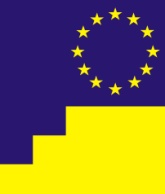 Stowarzyszenie Wspierania Małej Przedsiębiorczości 
w Dobiegniewie
Fundacja Przedsiębiorczości w Żarach
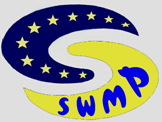 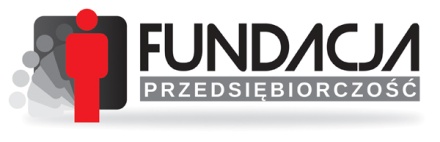 Ilość pożyczek:    1.277 pożyczek
Wartość:   79.422.092 zł
Lubuski Fundusz Poręczeń Kredytowych
Lubuski Fundusz Poręczeń Kredytowych sp. z o.o.
w Zielonej Górze
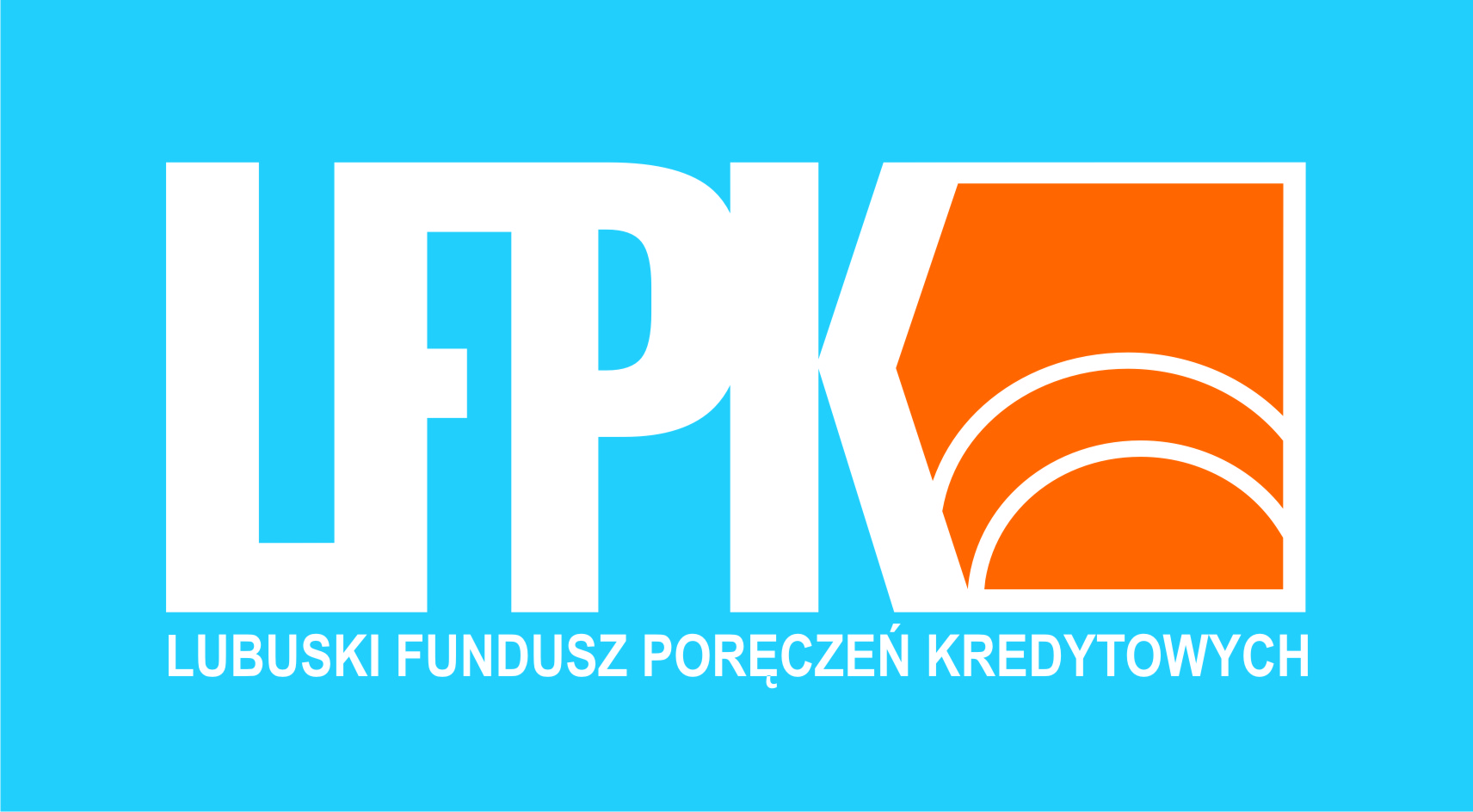 Poręcza pożyczki udzielone 
przez Lubuskie Fundusze Pożyczkowe
2005 rok
2016 rok
Lubuski 
Fundusz
Pożyczkowy
kapitał 
3,7 mln zł
kapitał 
32,3 mln zł
wsparcie dla mikro, małych 
i średnich przedsiębiorstw oraz osób zamierzających rozpocząć działalność gospodarczą w naszym regionie
Kapitał
Lubuskiego Funduszu Pożyczkowego
Sektorowy Program Operacyjny
 Wzrost Konkurencyjności Przedsiębiorstw 
5 mln zł
Lubuski Regionalny Program Operacyjny
16,3 mln zł
Polska Agencja Rozwoju Przedsiębiorczości 
i Starostwo Powiatowe w Nowej Soli 
1,9 mln zł
Europejski Fundusz Społeczny
 Program Operacyjny Kapitał Ludzki
2,2 mln zł
Pożyczki 
Lubuskiego Funduszu Pożyczkowego
Pożyczka inwestycyjna
Pożyczka obrotowa
Maksymalnie 400 tys. PLN 
do 7 lat
Maksymalnie 120 tys. PLN 
Do 3 lat
Karencja w spłacie kapitału do 6 miesięcy
Warunki pożyczek 
Lubuskiego Funduszu Pożyczkowego
● firmy poniżej roku od 5,83%
 ● firmy powyżej roku od 2,83%
oprocentowanie
od 1,0% do 2,0% 
kwoty przyznanej pożyczki
prowizja
Atuty konkurencyjności 
Lubuskiego Funduszu Pożyczkowego
● stałe oprocentowanie
●  wspieranie nowopowstałych przedsiębiorstw
●  bez opłat za wcześniejszą spłatę
●  szybkie rozpatrzenie wniosku
●  pomoc przy sporządzeniu wniosku
●  przyjazna atmosfera
BENEFICJENCI 
LUBUSKIEGO FUNDUSZU POŻYCZKOWEGO
W ZIELONEJ GÓRZE
Skład Szkła Tomasz Szymański 
Gorzów Wlkp., ul. Sybiraków 1
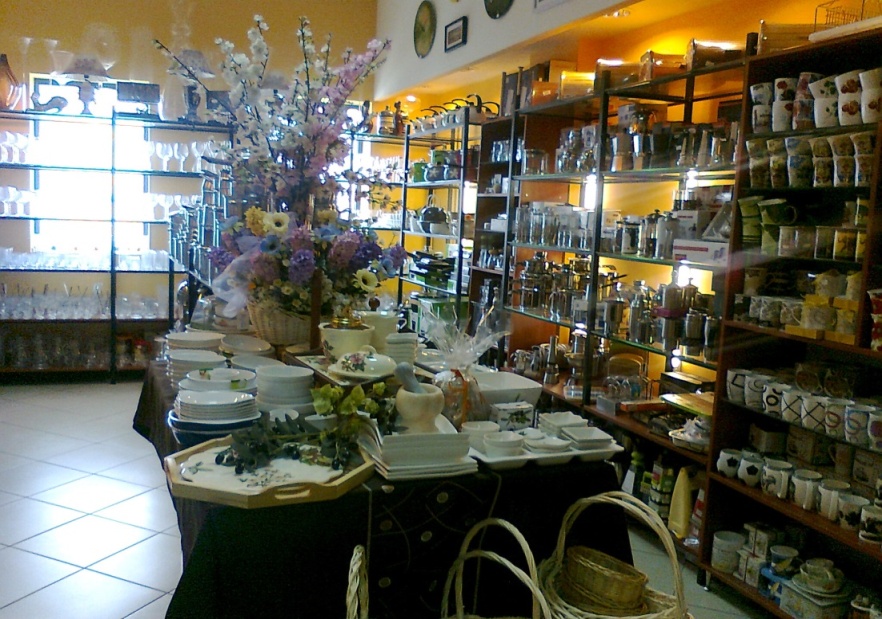 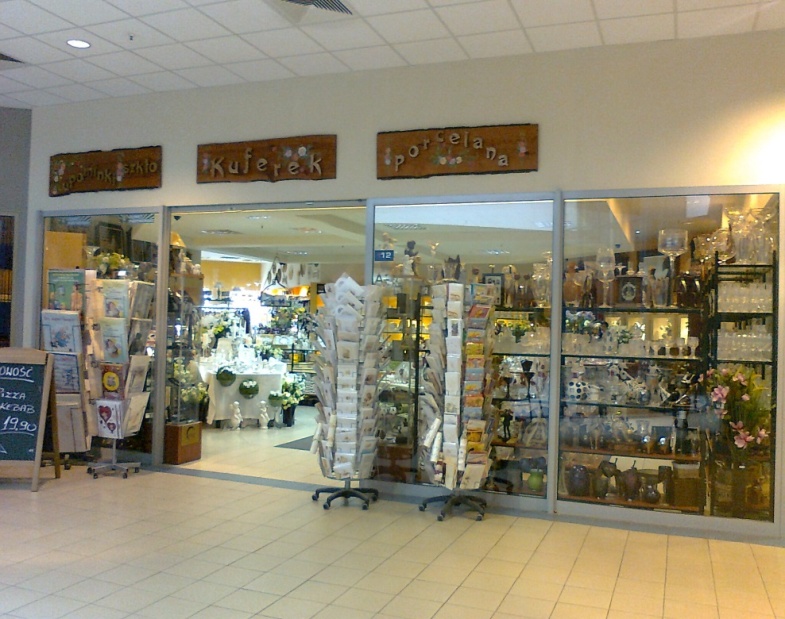 miejsce przyjazne biznesowi
Ewa Postel, Marek Postel Sp. J. 
ul. Głogowska 4, 66-004 Racula
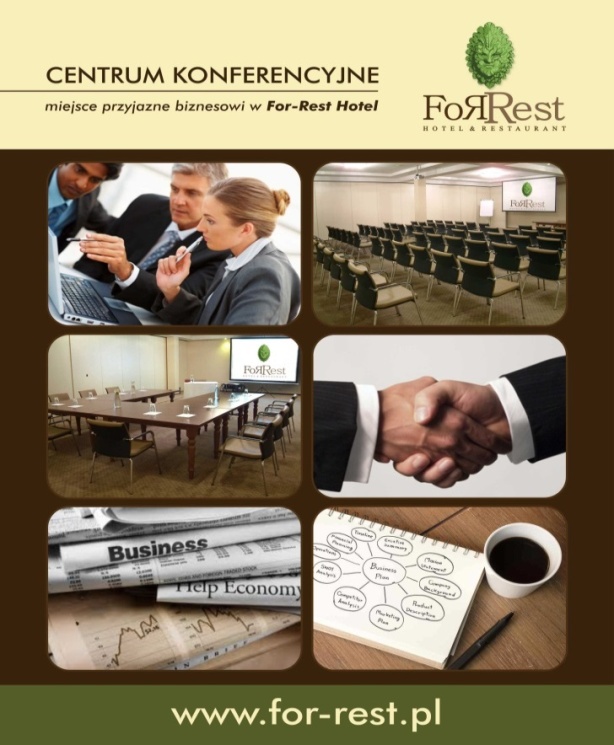 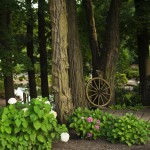 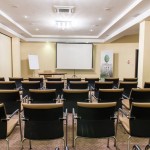 Ital - Karton Sp. J.
 ul. Kościuszki 5, Świdnica k. Zielonej Góry
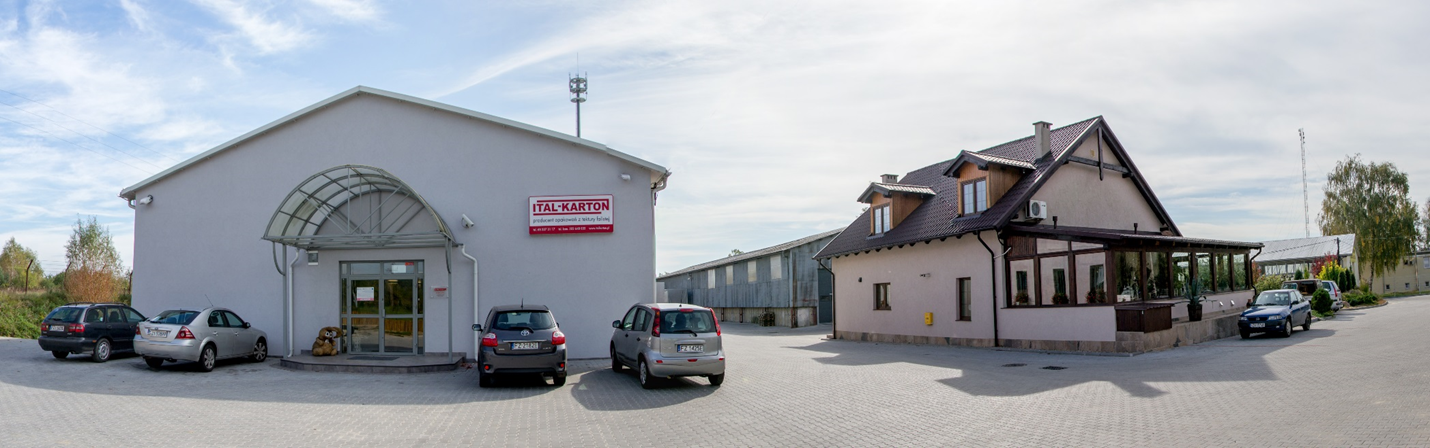 CeMBe Centrum Materiałów Budowlanych
		Arnold Kryściak
     ul. Gorzowska 7, 65-127 Zielona Góra
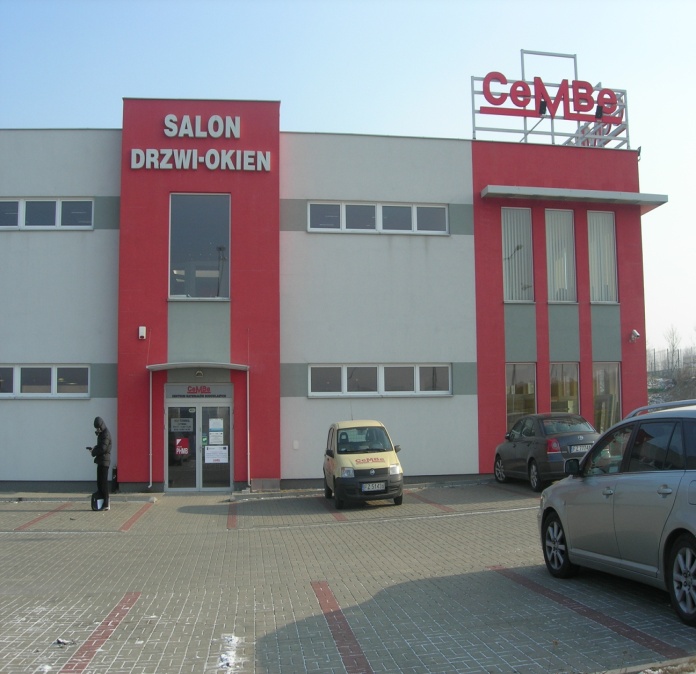 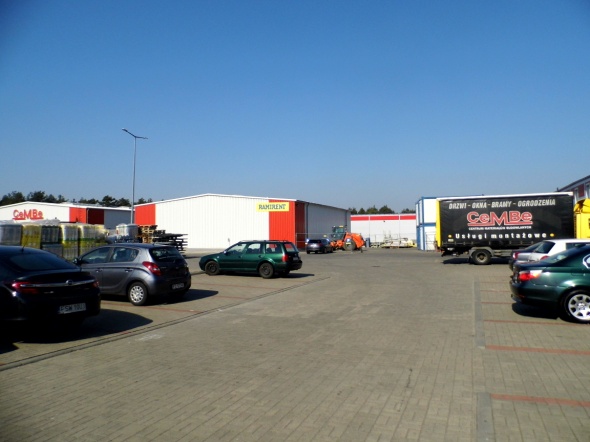 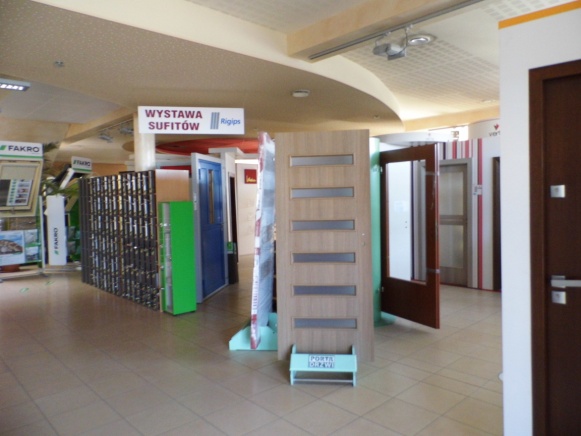 KIDS CLUB Marta Drzymała 
Międzyrzecz, ul. Świerczewskiego 8
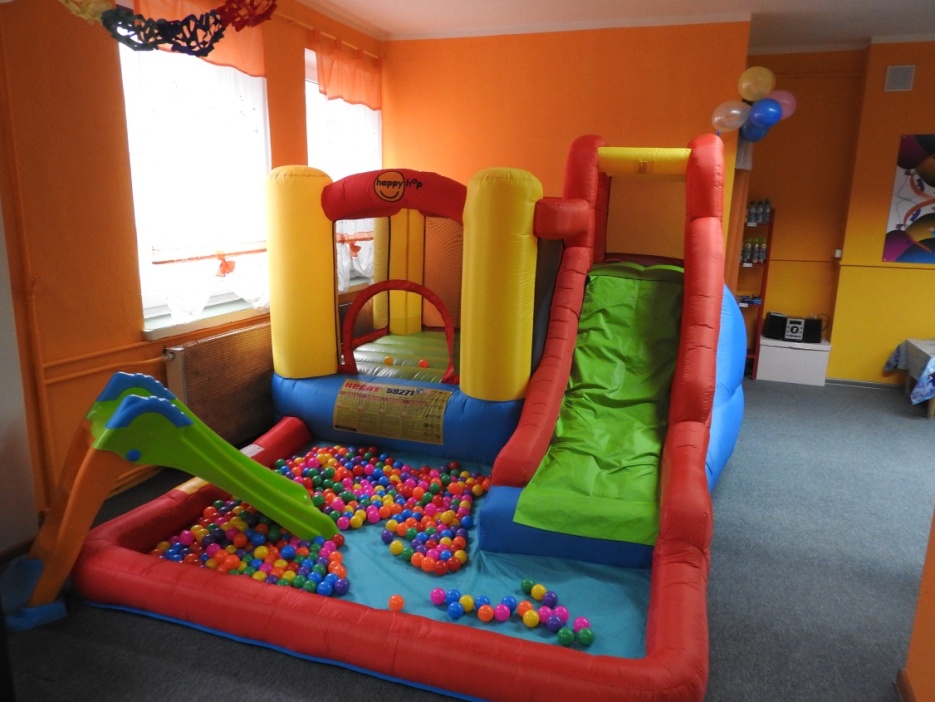 CONVERIS Sp. z o.o.   
Międzyrzecz, ul. 30 Stycznia 8/1
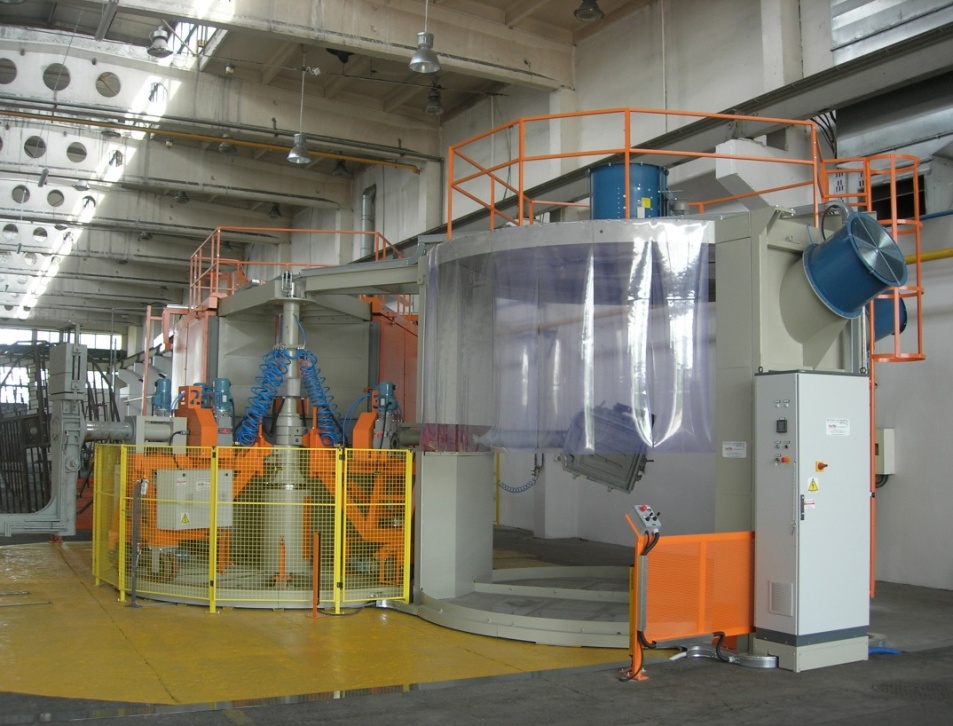 MIKROPOŻYCZKI
DLA ROZPOCZYNAJĄCYCH 
DZIAŁALNOŚĆ GOSPODARCZĄ
Mikropożyczki na rozpoczęcie działalności gospodarczej
„Dodaj pieniądze do pomysłu”
Program Operacyjny Kapitał Ludzki (PO KL)  Działanie 6.2 

Wsparcie oraz promocja przedsiębiorczości 
i samozatrudnienia
● okres realizacji 01.07.2013 r. - 31.12.2015 r.
● okres monitorowania od 1.01.2016 r.
wypłacono 65 pożyczek na kwotę 2,4 mln zł
Mikropożyczki udzielane są
● do wysokości 50.000 zł
● na okres spłaty do 5 lat
● oprocentowanie preferencyjne 2% w skali roku
● karencja w spłatach rat kapitałowych do 12 m-cy
● bez udziału wkładu własnego
● bez dodatkowych opłat i prowizji
● wymagane 100% zabezpieczenie pożyczki
Mikropożyczki udzielane są dla
studentów
zatrudnionych na podstawie stosunku pracy
absolwentów
pracowników naukowych
bezrobotnych
NOWE BIZNESY 
W PROJEKCIE
„Dodaj pieniądze do pomysłu”
Trzy Marchewki 
 ul. Drzewna, Zielona Góra
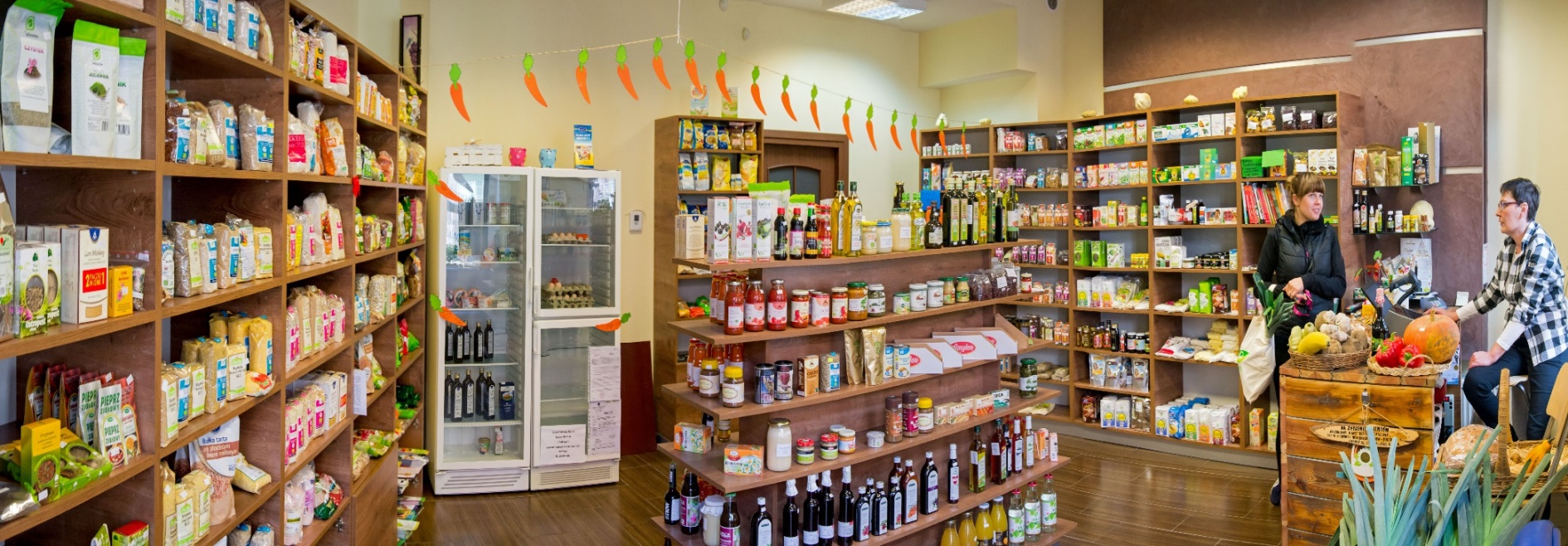 Pro Medica 
ul. Szarych Szeregów 1A, Gorzów Wlkp.
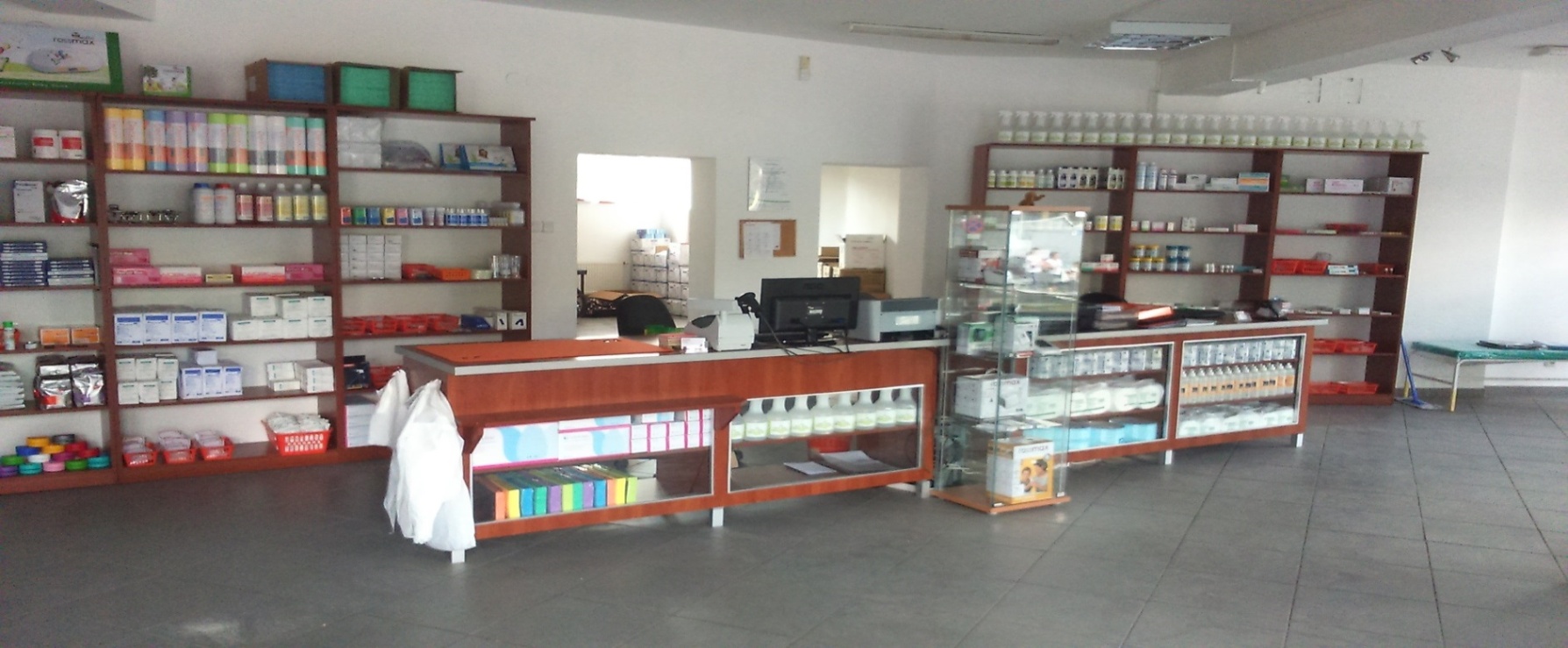 Mikropożyczki w projekcie 6.2 
„Dodaj pieniądze do pomysłu” 
przeznaczone były na m.in.
zakup sprzętu do rehabilitacji, sprzętu komputerowego, urządzeń testujących do diagnostyki samochodów, rusztowań, hafciarki, urządzeń protetycznych, kamer badawczych do rur, maszyn do obróbki kamienia, maszyn do obróbki drewna, zakup łodzi
zakup towaru do sklepów ze zdrową żywnością, artykułów zoologicznych, książek do księgarni, surowca do tartaku
wyposażenie warsztatów samochodowych, piekarni, lokali gastronomicznych, sklepów, pizzeri, laboratorium protetycznego, salonu fryzjerskiego, gabinetu podologicznego
działania marketingowe
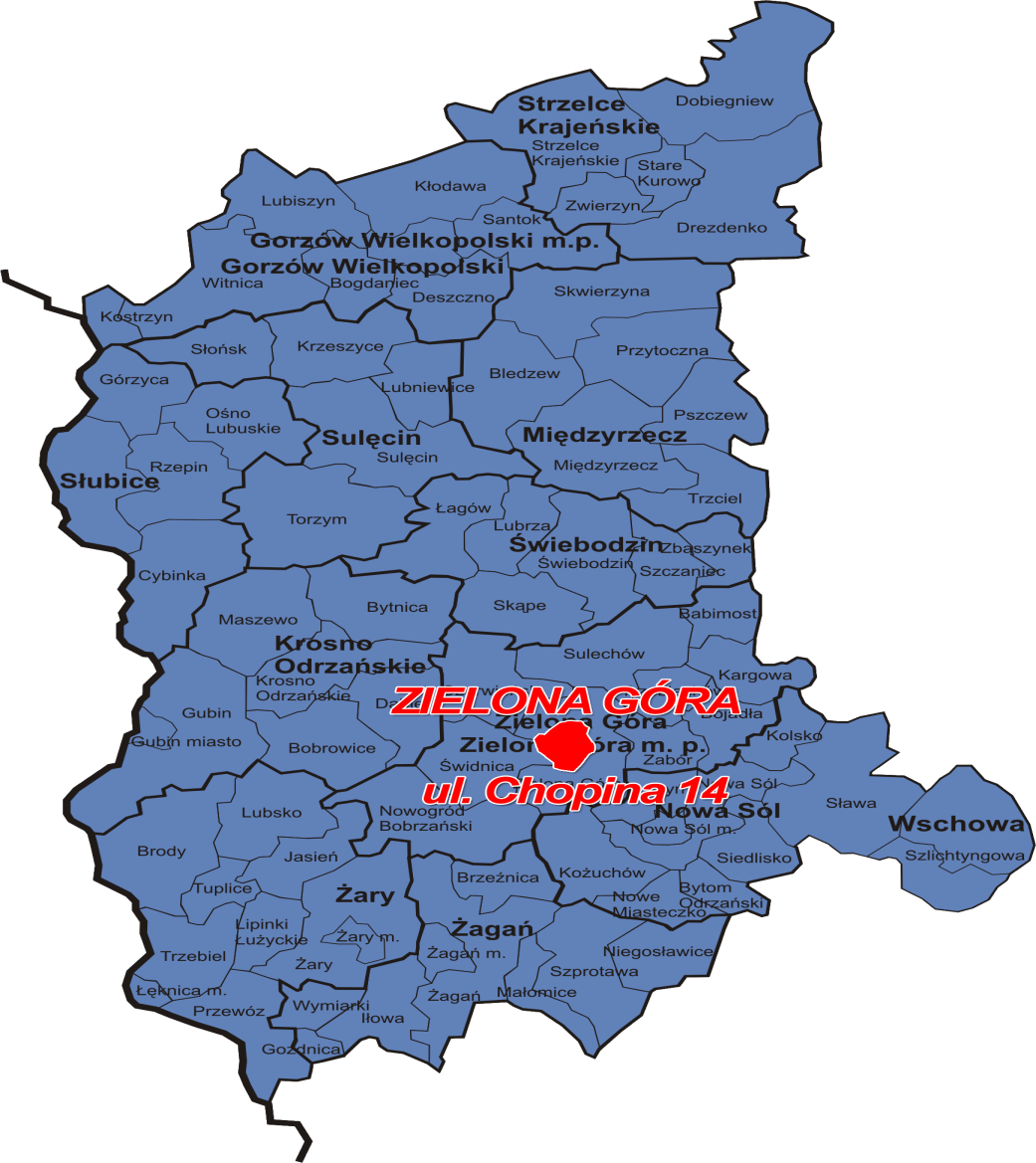 Wnioski o pożyczki przedsiębiorcy mogą składać
Punkt Informacyjny ARR S.A. LFP 
Gorzów Wlkp. ul. Kazimierza Wielkiego 1
tel. 95 739 03 16 e-mail: k.szwajkowska@region.zgora.pl
Gorzów Wlkp
ARR S.A. Lubuski Fundusz Pożyczkowy
ul. Chopina 14, Zielona Góra
 tel. 68 329 78  31  e- mail:  f.pozyczkowy@region.zgora.pl
Punkt Informacyjny ARR S.A. Żagań Starostwo Powiatowe w Żaganiu  tel. 68 452 72 36
Nowa Sól
Żagań
Punkt Informacyjny ARR S.A. Nowa Sól OPZLul. Inżynierska 8  tel. 68 411 44 22  e-mail: fundusz@opzl.pl
Fundusze są dobrze przygotowane do prowadzenia działań i rozszerzania swojej oferty w ramach projektów nowej perspektywy i programu RPO L-2020
ponieważ
Doradzają,  prowadzą szkolenia oraz wypełniają lukę w zakresie dostępu do finansowania nowo powstałych firm lub takich, które nie mogą uzyskać dofinansowania w bankach komercyjnych